■PRICE CARD
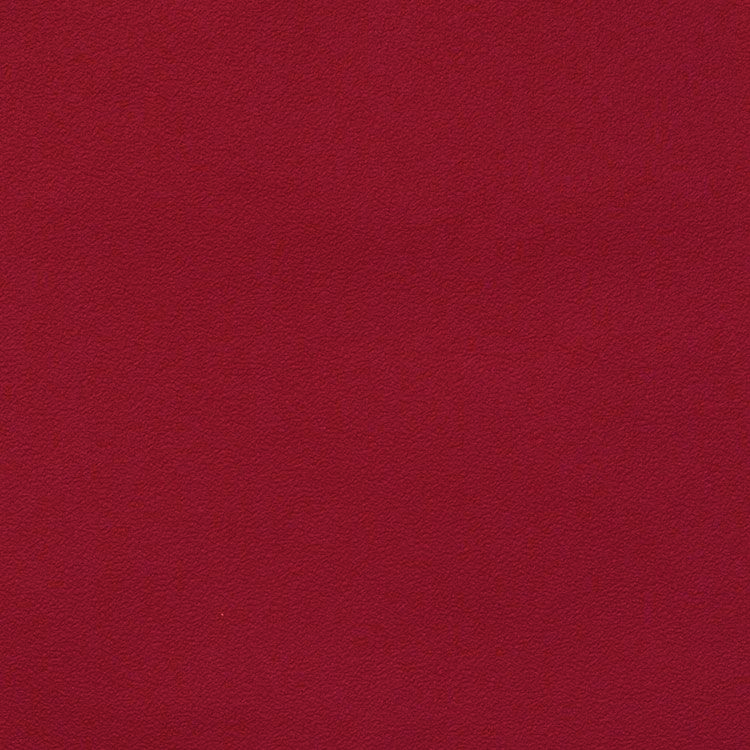 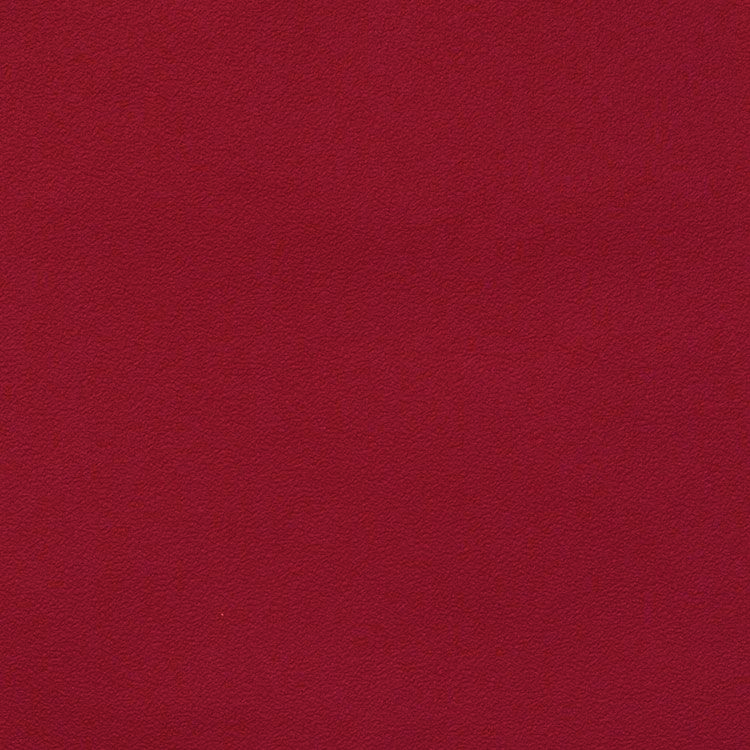 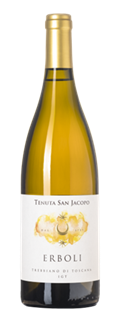 エルボリ・トレッビアーノ
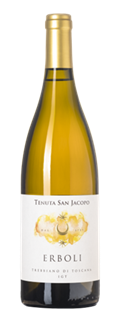 エルボリ・トレッビアーノ
オーク樽での熟成が印象的、
黄金色の美しい輝きを持つワイン
オーク樽での熟成が印象的、
黄金色の美しい輝きを持つワイン
原産国：イタリア/IGT トスカーナ
生産者：テヌータ・サン・ヤコポ
品種　：トレッビアーノ100%
味わい：白・辛口・フルボディ
原産国：イタリア/IGT トスカーナ
生産者：テヌータ・サン・ヤコポ
品種　：トレッビアーノ100%
味わい：白・辛口・フルボディ
6,050
円 (税込)
希望小売価格
価格
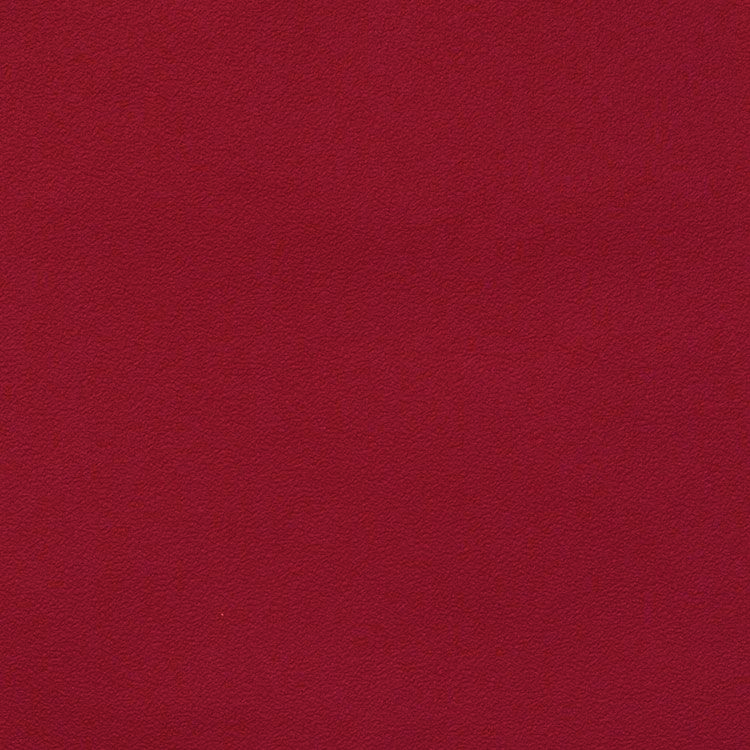 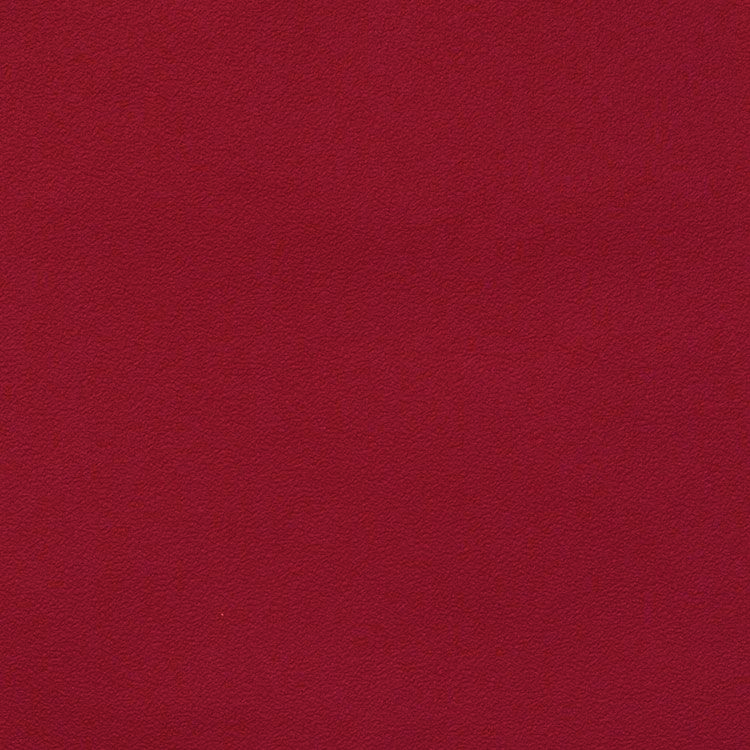 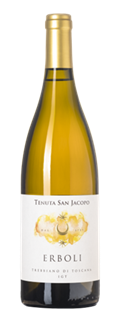 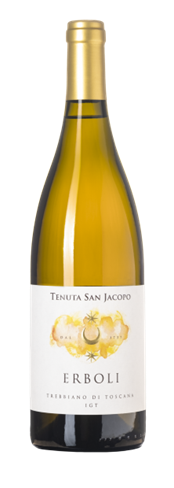 エルボリ・トレッビアーノ
エルボリ・トレッビアーノ
オーク樽での熟成が印象的、
黄金色の美しい輝きを持つワイン
オーク樽での熟成が印象的、
黄金色の美しい輝きを持つワイン
原産国　：イタリア/IGT トスカーナ
生産者　：テヌータ・サン・ヤコポ
品種　　：トレッビアーノ100%
味わい　：白・辛口・フルボディ
原産国　：イタリア/IGT トスカーナ
生産者　：テヌータ・サン・ヤコポ
品種　　：トレッビアーノ100%
味わい　：白・辛口・フルボディ
希望
小売
\5,500 (税込 \6,050)
価格
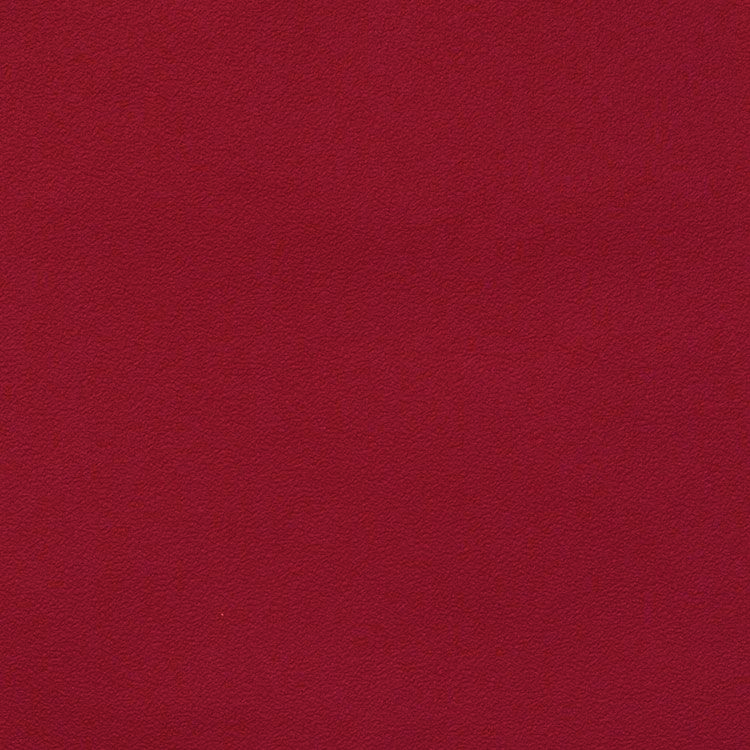 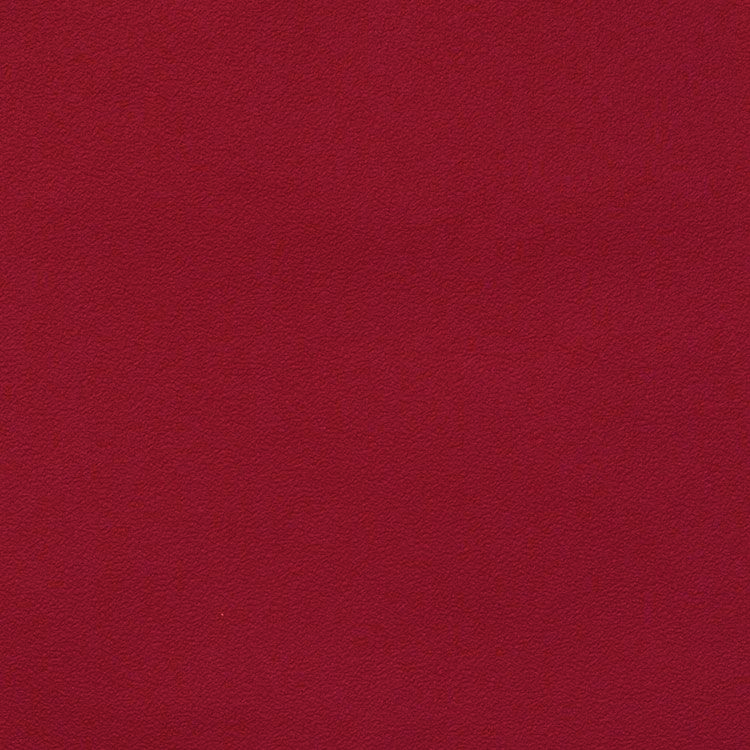 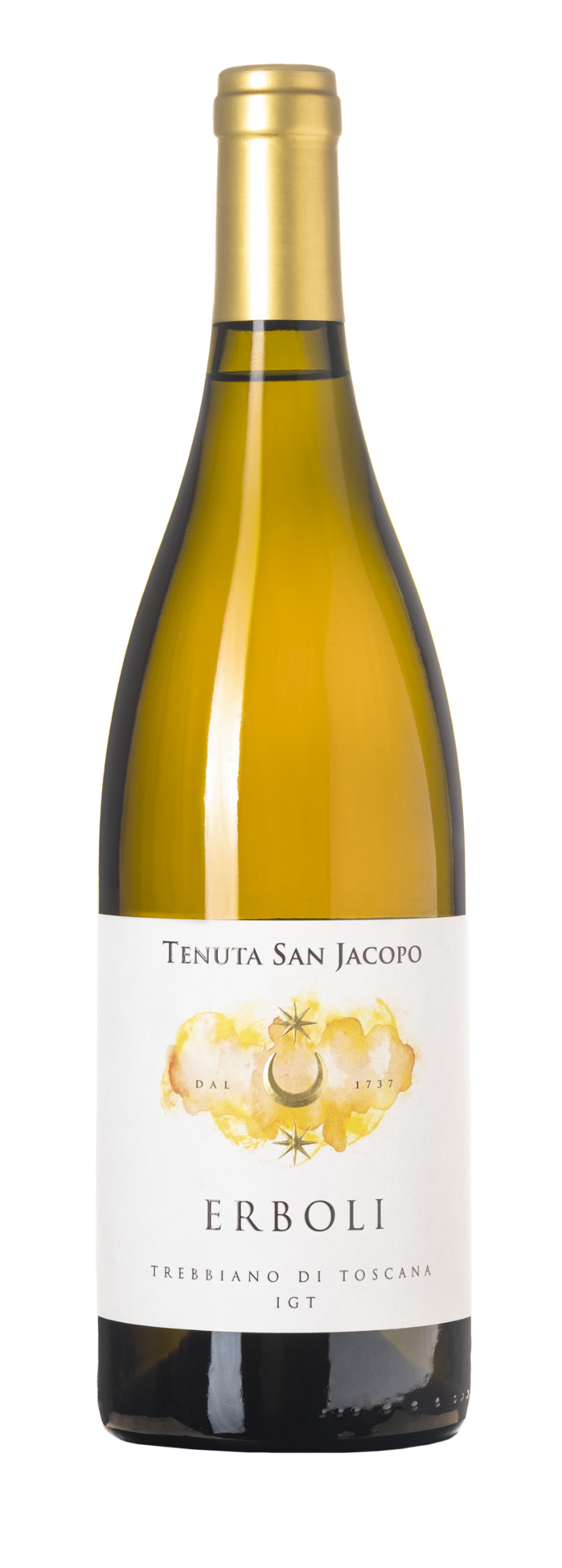 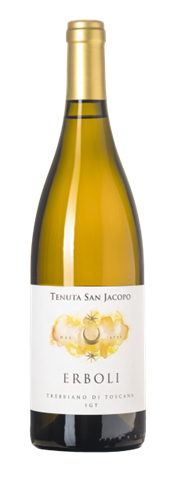 エルボリ・トレッビアーノ
エルボリ・トレッビアーノ
オーク樽での熟成が印象的、黄金色の美しい輝きを持つワイン
オーク樽での熟成が印象的、黄金色の美しい輝きを持つワイン
スティールタンクで醸造しオーク樽で約1年間熟成、黄金色の美しい輝きを持つワイン。アロマは中程度の強さで、洋ナシのニュアンスが魅力的。さっぱりした魚介料理・野菜料理となら何でも合わせられ、オリーブオイルを使った料理や和食と好相性。お刺身なら、醤油に少しレモンを絞ると◎。
スティールタンクで醸造しオーク樽で約1年間熟成、黄金色の美しい輝きを持つワイン。アロマは中程度の強さで、洋ナシのニュアンスが魅力的。さっぱりした魚介料理・野菜料理となら何でも合わせられ、オリーブオイルを使った料理や和食と好相性。お刺身なら、醤油に少しレモンを絞ると◎。
原産国　：イタリア/IGT トスカーナ
生産者　：テヌータ・サン・ヤコポ
品種　　：トレッビアーノ100%
味わい　：白・辛口・フルボディ
原産国　：イタリア/IGT トスカーナ
生産者　：テヌータ・サン・ヤコポ
品種　　：トレッビアーノ100%
味わい　：白・辛口・フルボディ
\5,500 (税込 \6,050)
希望
小売
価格